DIRECCIÓN ADMINISTRATIVA Y FINANCIERA (DAF)
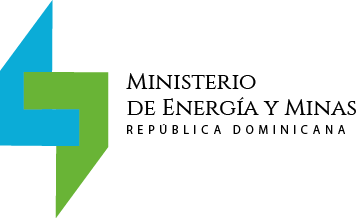 Responsabilidades, Funciones y Procesos de las diferentes Áreas de la  DAF:
Nelson Suárez 19 de julio 2020
Santo Domingo, República Dominicana
a
Principales Funciones DAF
Asesorar a las máximas autoridades y a las unidades operativas de la institución sobre la ejecución de los presupuestos ordinarios y extraordinarios.

Realizar las gestiones necesarias para garantizar la obtención de los recursos financieros y físicos para el funcionamiento de las diferentes áreas de la institución;

Programar las necesidades de recursos, conforme a las instrucciones del ministro y distribuir las cuotas de compromisos entre las diferentes categorías programáticas y presupuestarias;

Supervisar y controlar las actividades relacionadas con el manejo de los recursos financieros y físicos de la institución;
Principales Funciones DAF
Llevar control del cumplimiento de la programación de pagos de las obligaciones contraídas por la institución;

Hacer cumplir las normas y disposiciones emanadas de los órganos rectores en materia financiera, de administración públicas, planificación y de control;

Coordinar y dirigir las actividades para la formulación, programación y ejecución del presupuesto;
Estructura Organizativa de la DAF
Dirección Administrativa y Financiera
Revisión y Control
Departamento Financiero
Departamento Administrativo
División de Contabilidad
División de Presupuesto
División de Almacén y Suministro
División de Gestión Documental
División de Compras y Contrataciones
División de Servicios Generales
División de ´Nómina